ELABORAÇÃO DE PROJETOS
2º SEMESTRE DE 2015
Aula 04: II. DEMANDA
II.3) ciclo de vida
Tempo de adoção de novos produtos
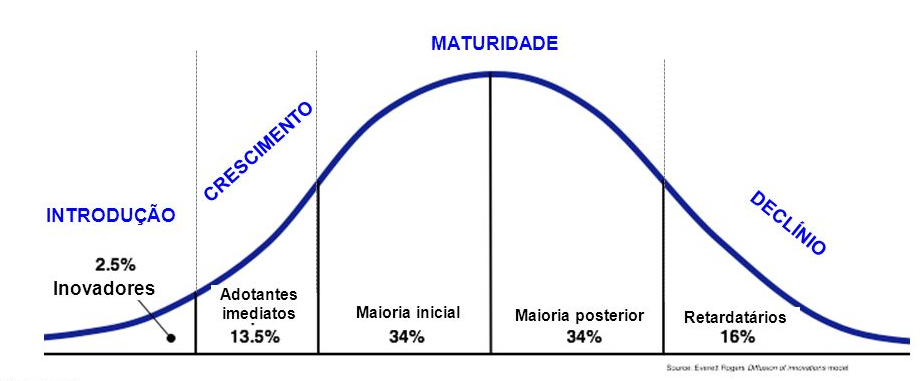 Aula 04: II. DEMANDA
II.3) ciclo de vida
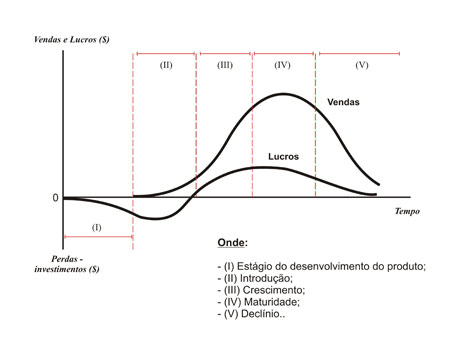 Aula 04: II. DEMANDA
II.4) Canais de comercialização
II.4) CANAIS DE DISTRIBUIÇÃO
Escolha do canal afeta decisões de demanda? Estoques intermediários são importantes na projeção
Cimento: varejista 60%, industrial 10%, empreiteiras 30%
Azulejo: varejista, grandes atacadistas
Franquias
Concessionárias (bebidas, automóveis)
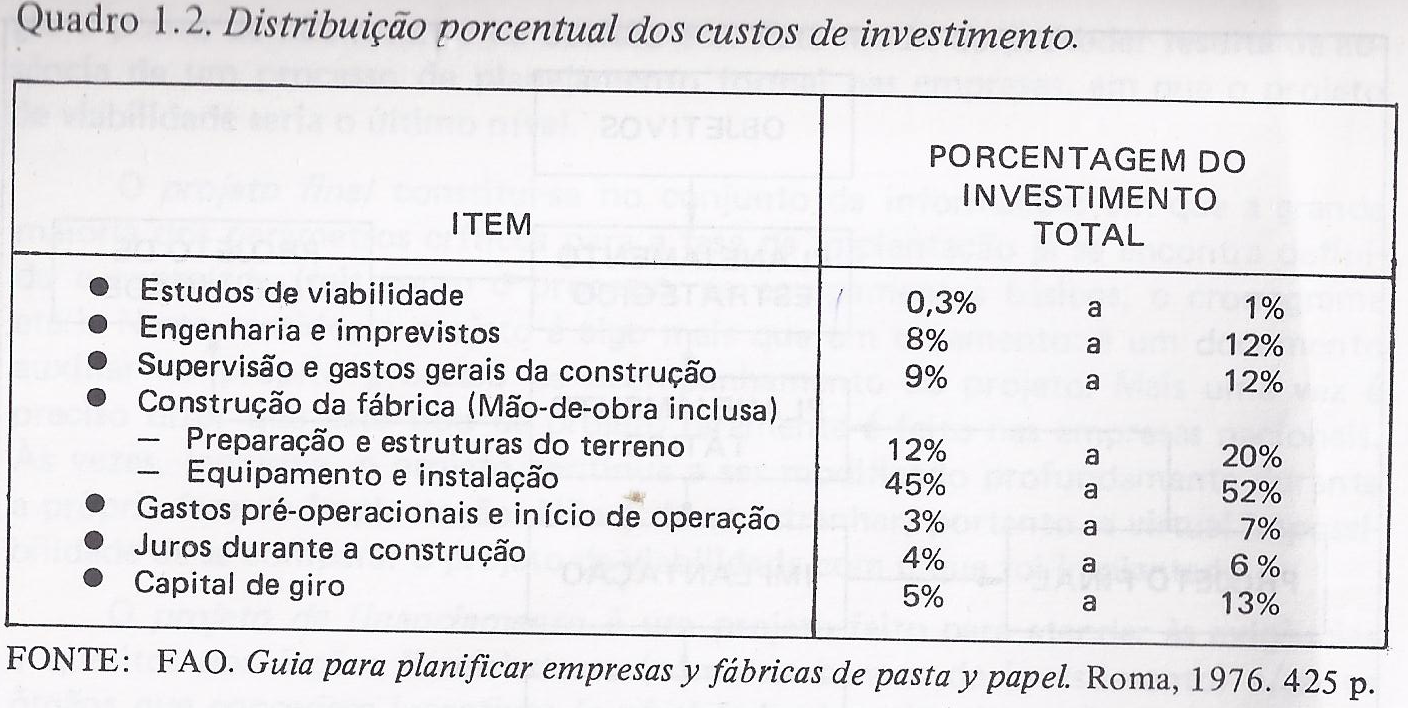 AULA 04: técnicas de projeção
Técnicas de análise quali e quanti
AULA 04: técnicas de projeção
Técnicas
Taxa aritmética
Média geométrica
Regressão

Cuidados
Estabelecer hipóteses (hipóteses incorretas é a maior causa de erros)
Julgamento humano não deve ser subestimado
Tempo e recurso
AULA 04: técnicas de previsão
PRINCÍPIOS DE PREVISÕES
AS PREVISÕES CONTÊM ERROS!
     . ENVOLVIMENTO HUMANO / COMPORTAMENTO DA ECONOMIA / FUTURO
CADA PREVISÃO DEVE INCLUIR UMA ESTIMATIVA DE ERRO
     . ESTATÍSTICA: VARIABILIDADE DA DEMANDA EM TORNO DA MÉDIA
AS PREVISÕES SÃO MAIS PRECISAS PARA FAMÍLIAS OU GRUPOS DE P/S
     . “O COMPORTAMENTO DE ITENS INDIVIDUAIS DE UM GRUPO É   
       ALEATÓRIO MESMO QUANDO O GRUPO TEM CARACTERÍSTICAS        
       MUITO ESTÁVEIS”.
AS PREVISÕES SÃO MAIS PRECISAS PARA PERÍODOS MAIS PRÓXIMOS
     . “O FUTURO PRÓXIMO IMPÕE MENOS INCERTEZAS QUE O DISTANTE”;
     . ESPERA-SE QUE AMANHÃ TUDO SEJA MUITO IGUAL AO QUE É HOJE!
       JÁ, PARA DAQUI A UM ANO, ALGO DEVERÁ MUDAR!
AULA 04: técnicas de previsão
MÉTODOS QUALITATIVOS
BASEADOS NA OPINIÃO E EXPERIÊNCIAS DE ESPECIALISTAS
VENDEDORES / GERENTES / EXECUTIVOS
PESQUISA DE MERCADO / CONSUMIDORES
CASOS DE APLICAÇÃO
TENDÊNCIAS GERAIS DOS NEGÓCIOS
DEMANDA POTENCIAL FUTURA
DEMANDA DE NOVOS PRODUTOS E SERVIÇOS
ANALOGIA HISTÓRICA
TESTES DE PROTÓTIPOS
MÉTODO DELPHI
AULA 04: técnicas de projeção
Exercício no EXCEL

Fontes de informações
PNAD: http://www.ibge.gov.br/home/estatistica/pesquisas/pesquisa_resultados.php?id_pesquisa=40
AULA 05: LOCALIZAÇÃO
Etapas anteriores:
O que comercializar?  características do produto
Quanto comercializar? análise da demanda (consumo duráveis, não duráveis, intermediários e bens de capital)
Hoje
Onde comercializar?
A quem comercializar?
LOCALIZAÇÃO
“Uma das mais importantes decisões de longo prazo sobre custos e receitas de uma empresa é sobre onde localizar suas operações. Custos de transporte podem alcançar até 25% do preço de venda do produto. Uma boa escolha de localização pode reduzir os custos totais em até 10%”.
Heizer e Render (1990)
Objetivo da localização
Objetivo: encontrar localização ótima
Maior diferença entre receitas e custos
Ou o maior lucro
Compatível com a vida útil do negócio no local
Processo de aproximações sucessivas
Decisões de investimento periódicas
Expandir o que existe
Reter a fábrica ou implantar outra
Relocalizar a fábrica atual
localização
logística
produção
mercado
Objetivo da localização
Escala regional (setor industrial)
Custos de transporte
Diferenciais de custo de suprimentos e mod
Acesso aos mercados
Escala urbana (comércio e serviços)
Regulamentação do uso do solo
Aluguel da terra
Vias de acesso
Tempo de deslocamento
Plano diretor das cidades
Abordagem dinâmica
Imperfeições no mercado: custos de implantação
Custo de aquisição
Custo de distribuição
Custos de transformação
Aspectos de logística
Estoques
Número e localização das unidades produtivas
Número e localização de armazéns
Aquisição e controle de matéria-prima
Aquisição de serviços terceirizados
Meios de transporte e comunicação
Capacidade de produção e flexibilidade
Comunicação e controle
Recursos humanos
Respeito ao meio ambiente
Fábrica única ou multiplanta
Situações de fábrica única:
Processo com economias de escala
Mercados locais com demandas pequenas
Valor adicionado ao produto é grande e o frete é uma parcela pequena deste valor
Economias de escala com custo de distribuição
Métodos de análise
1. Teoria da localização
2. Orçamentos comparados
1. Teoria da localização
Problema da macrolocalização
Oneroso no levantamento das informações (porém projetos de grande porte absorvem)
2. Orçamentos comparados
Considera os fatores mais influentes na escolha – fatores locacionais quantitativos
Dependente das entradas (mp volumosa ou pesada)
Dependentes das saídas (mercado, margem baixa)
Dependentes do processo (condições atmosféricas, vias, mo especializ, água)
Impostos, fatores legais e incentivos
Meio ambiente
	- fatores locacionais qualit
Preferências pessoais
Quatro grupos de critérios (Casarotto):
 políticas de negócios
Estratégias globais
 Estratégias de comercialização
 Estratégias de produção
2. Orçamentos comparados
Etapas do modelo
Seleção dos fatores locacionais importantes
Escolha de zonas
Pesquisas locais nas zonas pré-qualificadas (geográfica, mp, tarifas transporte, mo, pesquisa de mercado)
Atribuição de pesos aos fatores escolhidos
Peso de acordo com participação no custo de produção
Peso de acordo com particip no custo de invest
Comparação final
Macrolocalização
Microlocalização (bairro, subúrbio, zona rural…)
Pontos (0 a100)
Peso
Local 1
Local 2
Fatores de localização
Local 3
Sindicatos e clima  
Proximidade de fornecedores  
Taxas sobre salários  
Ambiente da comunidade  
Proximidade dos clientes  
Modos de transporte  
Serviço de publicidade
.30
.20
.15
.15
.10
.05
.05
80
100
60
75
65
85
50
65
91
95
80
90
92
65
90
75
72
80
95
65
90
2. Orçamentos comparados
Valores com pesos
Local 1
Local 2
Fatores de localização
Local 3
Sindicatos e clima  
Proximidade de fornecedores  
Taxas sobre salários  
Ambiente da comunidade  
Proximidade dos clientes  
Modos de transporte  
Serviço de publicidade 
Total de pontos
24.00
20.00
9.00
11.25
6.50
4.25
2.50
77.50
19.50
18.20
14.25
12.00
9.00
4.60
3.25
80.80
27.00
15.00
10.80
12.00
9.50
3.25
4.50
*82.05
2. Orçamentos comparados
© 1998 by Prentice-Hall Inc
Russell/Taylor  Oper Mgt 2/e
2. Orçamentos comparados
Microlocalização
Custo do terreno
Transporte de mão-de-obra (ex. Petrobras 300 km da costa)
Proximidade de rodovias e terminais
Topografia
Tipo de solo
Comunicações
Matérias-primas e insumos locais
Possibilidades de ampliações
Limitações para edificações
Poluição ambiental
Outras técnicas
Carga-distância
Centro de gravidade
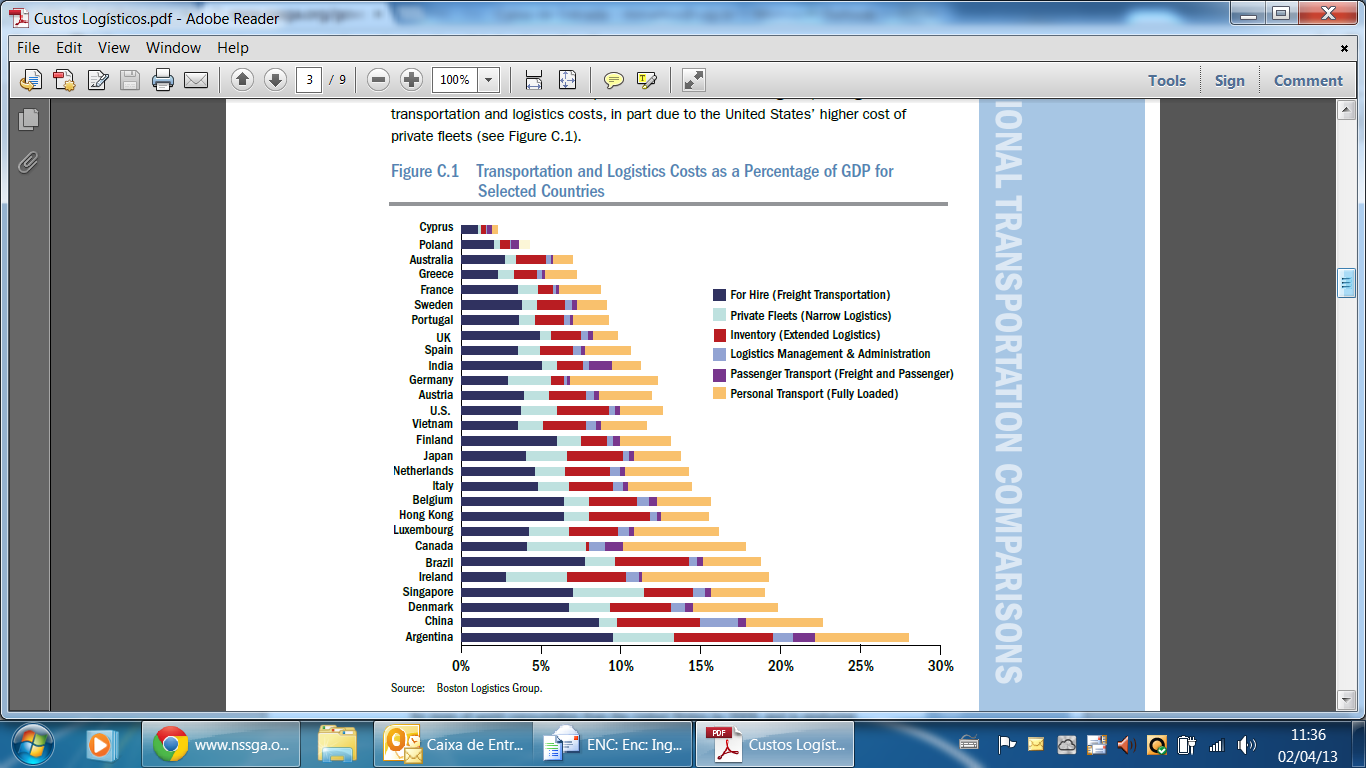 [Speaker Notes: For hire - Freight transportation – transporte de carga
private fleets  - frotas privadas]
Atividade para entregar na aula
Listar as variáveis de demanda para a sua EMPRESA
Onde buscará as fontes de informações
Qual técnica de análise utilizará para prever
Técnica do centro-de-gravidade
Localizar a instalação no centro geográfico da área geográfica   
Baseado em peso & distância do transporte  
Mapa da área com escalas  
Identifique coordenadas & pesos do transporte para cada localização
28
y
n
n
å
å
xiWi
yiWi
2 (x2, y2), W2
i = 1
i = 1
y2
x =
y =
n
n
å
å
Wi
Wi
1 (x1, y1), W1
y1
i = 1
i = 1
onde,
  x, y = coordenadas da nova 
instalação no centro de gravidade
xi, yi = coordenadas de instalações
existentes i
Wi = peso anual de transporte para
a instalação i
3 (x3, y3), W3
y3
x1
x2
x3
x
© 1998 by Prentice-Hall Inc
Russell/Taylor  Oper Mgt 2/e
Mapa com coordenadas
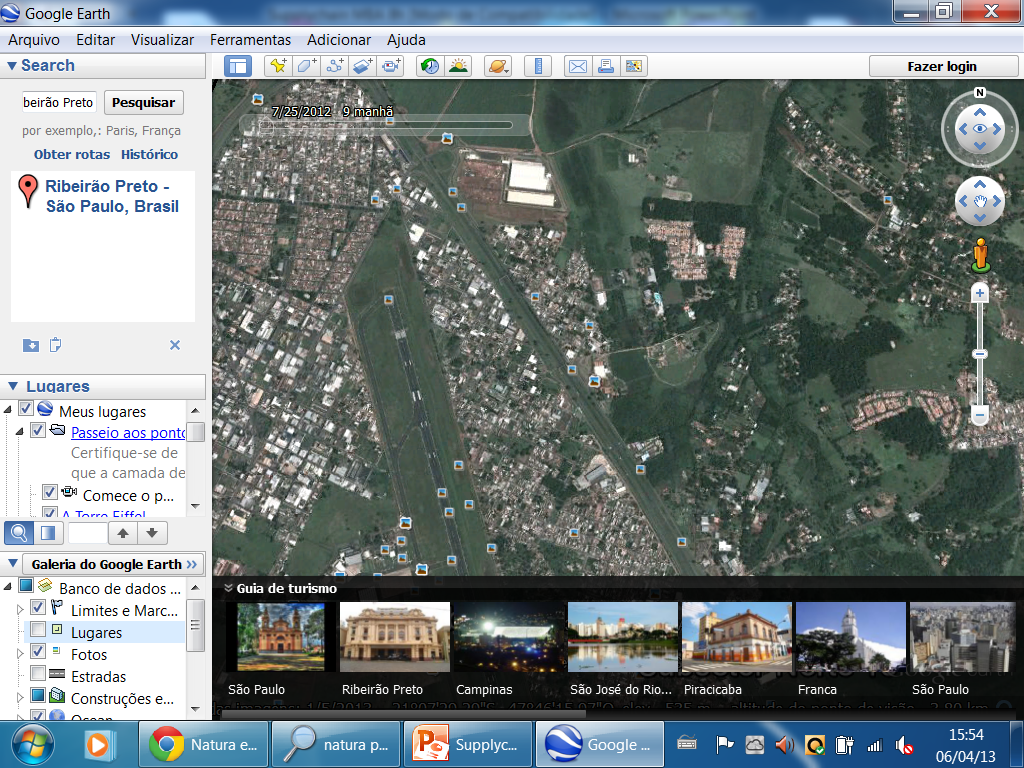 29
A	B	C	D
X	200	100	250	500
Y	200	500	600	300
Wt	75	105	135	60
y
700
C
600
B
500
o
Centro
400
300
D
A
200
100
x
0
100
200
300
400
500
600
700
© 1998 by Prentice-Hall Inc
Russell/Taylor  Oper Mgt 2/e
Exemplo de centro-de-gravidade
30
n
å
xiWi
i = 1
(200)(75) + (100)(105) + (250)(135) + (500)(60)
= 238
=
x =
n
75 + 105 + 135 + 60
å
Wi
i = 1
n
å
yiWi
i = 1
(200)(75) + (500)(105) + (600)(135) + (300)(60)
y =
=
= 444
n
75 + 105 + 135 + 60
å
Wi
i = 1
© 1998 by Prentice-Hall Inc
Russell/Taylor  Oper Mgt 2/e
Calculando o centro-de-gravidade
31
Técnica da Carga-Distância
Calcule Carga x Distancia para cada local  
Escolha o local com mais baixa Carga x Distância   
Distância pode ser real ou linha reta
32
© 1998 by Prentice-Hall Inc
Russell/Taylor  Oper Mgt 2/e
n
å
li di
LD =
i = 1
onde,
LD = 	valor de carga x distância
li    =  	a carga, expressa como um peso, número de viagens ou
	 unidades, sendo transportadas do local proposto até a localização i
di    =  	a distância entre o local proposto e a localização i
di    =  	  (xi - x)2 + (yi - y)2
onde,
(x,y) = 	coordenadas do local proposto
(xi , yi) = coordenadas de uma instalação existente
© 1998 by Prentice-Hall Inc
Russell/Taylor  Oper Mgt 2/e
Cálculo de Carga-Distância
33
Fornecedores
	A	B	C	D
X	200	100	250	500
Y	200	500	600	300
Wt	75	105	135	60
Locais em Potencial
Local	X	Y
1	360	180
2	420	450
3	250	400
Calcule a distância de cada local a cada fornecedor
Local 1
= 161.2
dA =    (xA - x1)2 + (yA - y1)2
=    (200-360)2 + (200-180)2
= 412.3
dB =    (xB - x1)2 + (yB - y1)2
=    (100-360)2 + (500-180)2
dC = 434.2
dD = 184.4
Exemplo de carga-distância
34
© 1998 by Prentice-Hall Inc
Russell/Taylor  Oper Mgt 2/e
Local 2
dA = 333
dB = 323.9
dC = 226.7
dD = 170
Local 3
dA = 206.2
dB = 180.4
dC = 200
dD = 269.3
Calcule a carga x distância
n
å
li di
LD =
i = 1
Local 1 = (75)(161.2) + (105)(412.3) + (135)(434.2) + (60)(184.4) = 125,063
Local 2 = (75)(333) + (105)(323.9) + (135)(226.7) + (60)(170) = 99,789
Local 3 = (75)(206.2) + (105)(180.4) + (135)(200) + (60)(269.3) = 77,555*
* escolha o local 3
35
© 1998 by Prentice-Hall Inc
Russell/Taylor  Oper Mgt 2/e